Что такое коррупция и как с ней бороться
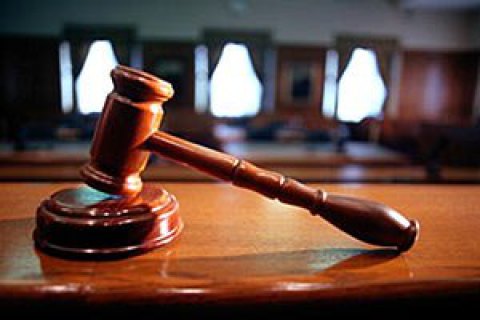 Работу выполняла ученица 7 класса посёлка Юбилейный МКОУ СОШ 
Коробова Александра
Руководитель : Хрулёва Светлана Алексеевна
Что значит коррупция?
Коррупция- это подкуп взятками ,продажность 
должностных лиц ,
политических деятельностей
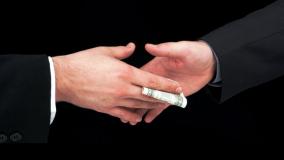 Когда был принят  указ  о противодействии  коррупции ?
Федеральный закон о противодействии коррупции был принят 25 декабря 2008 года, номер 273-ФЗ.
Как можно бороться с коррупцией ?
Большую роль в борьбе с коррупцией играют конкретные меры , способы уменьшить коррупционные проявления в государстве и обществе.

1)Простой и  достаточно эффективной мерой  является ежегодная отчётность чиновников
2) Каждый гражданин россиянин  должен и обязан жить и работать, руководствуясь  законом .

Во избежание  коррупционных  явлений необходимо твёрдо знать свои  права, уметь их защищать, иметь твёрдую моральную позицию, отрицающую использование коррупционных методов  в частной, общественной и профессиональной жизни.
Что называется коррупцией ?
Коррупцией считается злоупотребление  служебным положением ,дача взятки ,получение взятки ,коммерческий подкуп и т.д.
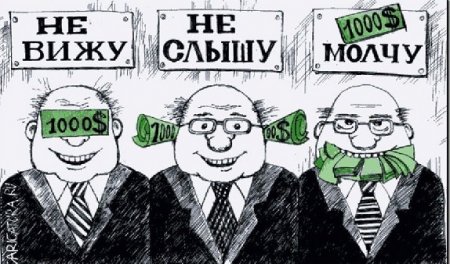 Коррупция в России имеет долгую историю и широкий размах : по оценкам специалистов, ежегодно через  коррупционные схемы проходит до триллиона рублей .
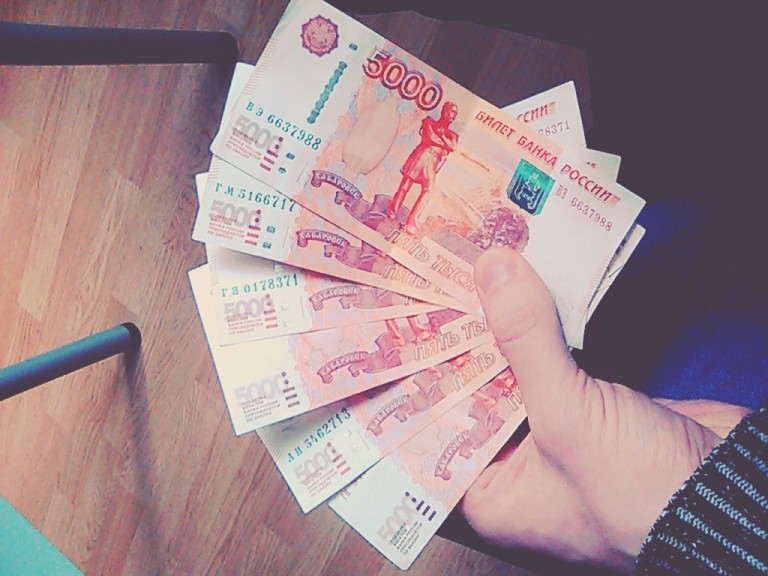 Большинство россиян старается всеми силами бороться с коррупцией.
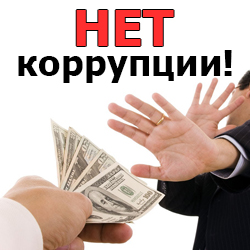 Однажды сказали мне : « Виновный человек должен нести наказание». Так и должно быть . Пусть дети растут в мире без коррупции
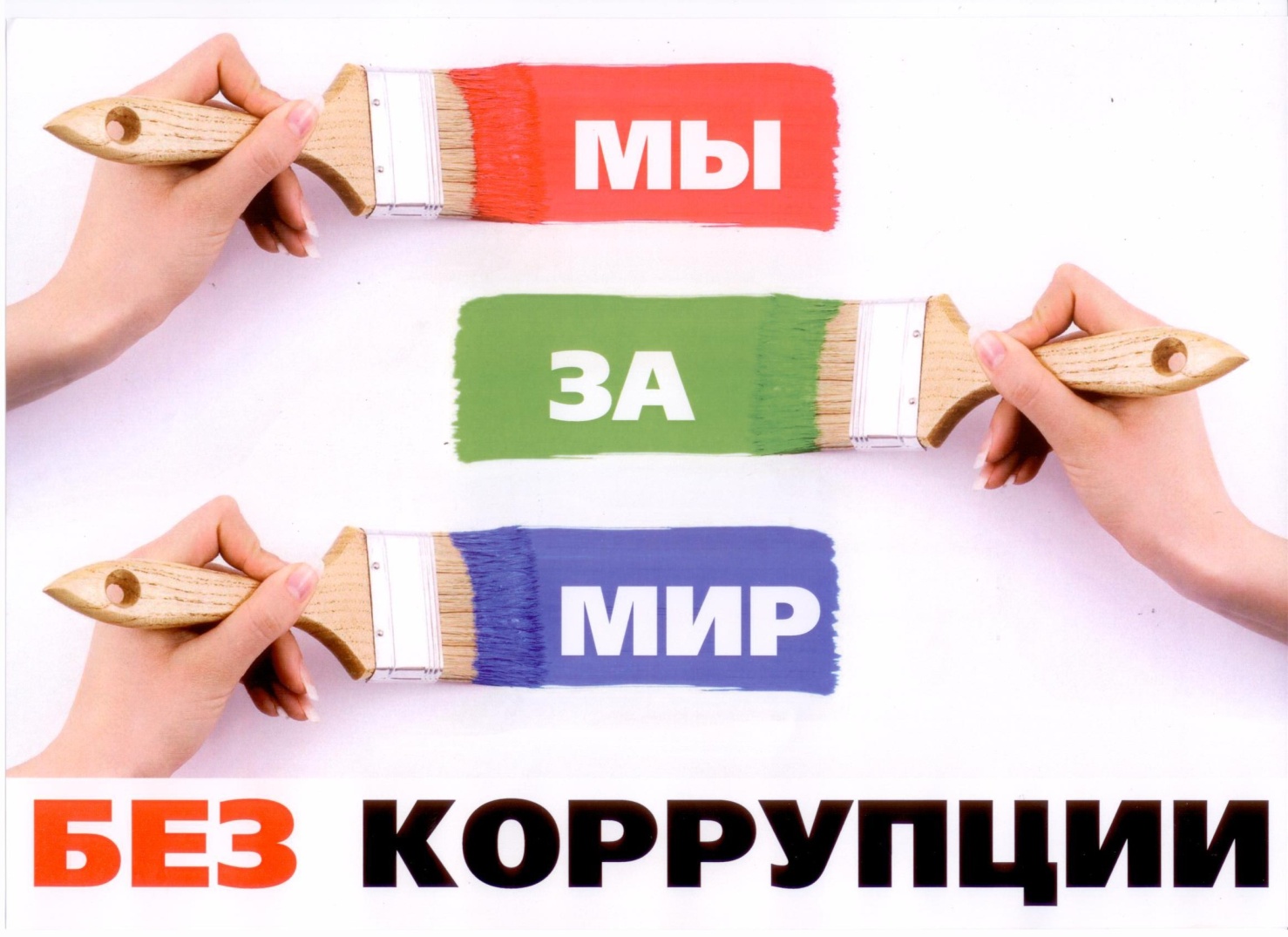 Однажды мудрый человек сказал: «В деньгах счастья нет, они сделали человека жестоким» . 
Коррупция  - «прекрасный» тому пример.
СКАЖЕМ КОРРУПЦИИ НЕТ!